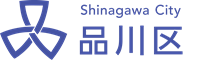 品川区長 記者会見資料
令和４年１２月
品川区長 記者会見
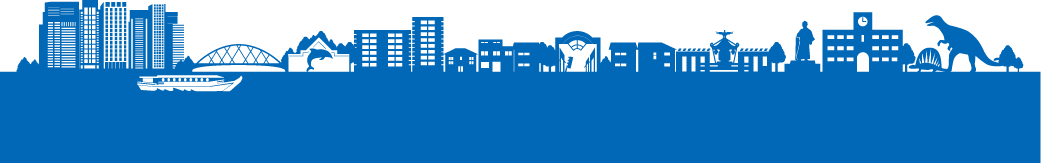 令和4年12月28日
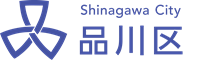 品川区長 記者会見資料
令和４年度一般会計補正予算（第４号）

区内事業者等物価高騰緊急対策支援ほか
（単位：千円）
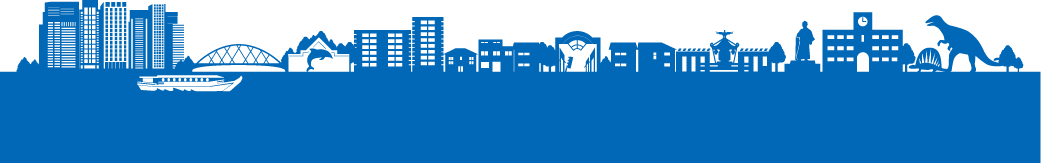 令和4年12月28日
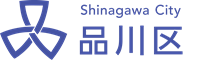 品川区長 記者会見資料
主な内容
1　子育てサポート商品券事業　　　　　　     	    228,883千円
　　子育て世帯へ区内共通商品券を配布し家計を支援。
 
2　子ども食堂におけるフードパントリー事業助成
							  　3,514千円 
　　区が食料品等を購入し、配布される食品等の充実を図る。

3　福祉タクシー利用券・自動車燃料費助成券交付対象者へ
    の物価高騰支援				　  32,100千円
　　障害者の社会参加と経済的負担軽減を図るため区内共通商品
   券を支給。
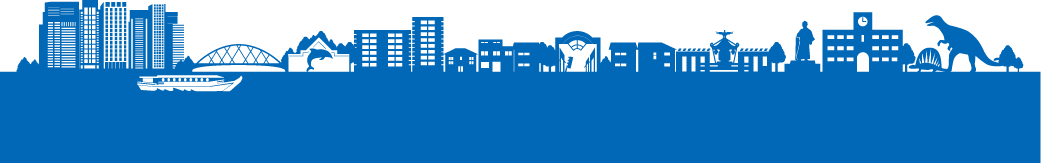 令和4年12月28日
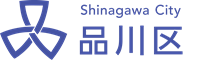 品川区長 記者会見資料
主な内容
4　障害福祉サービス・介護サービス事業所物価高騰対策支
    援金　					　　　　　　178,051千円
　　支援金を支給し、施設の安定的な運営に寄与する。
 
5　電気代高騰等に伴う商店街装飾灯維持支援金
　　　　　　　　　					　　11,103千円
　　電気代高騰分の装飾灯の管理費を支給することで、継続的な
　 商店街活動を支援する。

6　保育所等物価高騰緊急対策事業		　 107,754千円
　　　児童保育施設に支援金を給付し、安定的な運営に寄与する。
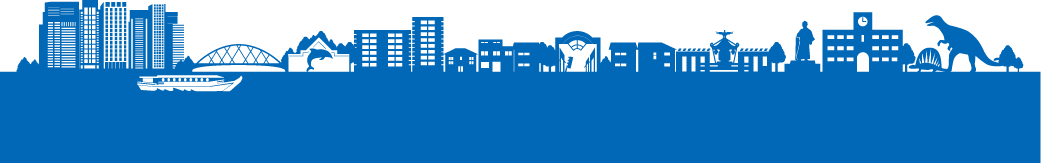 令和4年12月28日
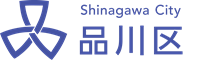 品川区長 記者会見資料
主な内容
7　公衆浴場に対する物価高騰対策支援	　　26,400千円
　　燃料費等の助成を行い、区内公衆浴場の経営の安定を図る。
 
8　運送事業者等燃料費高騰対策支援金	　 231,120千円
　　支援金の支給により燃料費負担の軽減を行い、事業継続を支
　 援する。

9　障害福祉サービス・介護サービス従事者抗原検査
    キット配布　					　　25,438千円
　　安定的なサービス提供のため、従事者等に抗原検査キット
　 を配布。
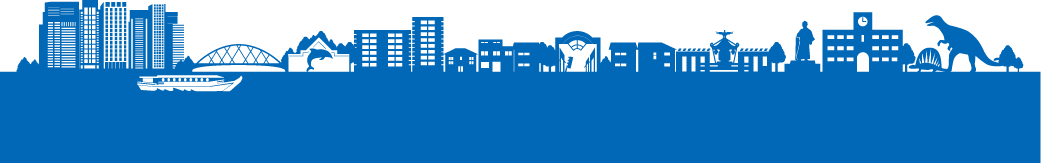 令和4年12月28日
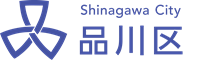 品川区長 記者会見資料
重点施策について
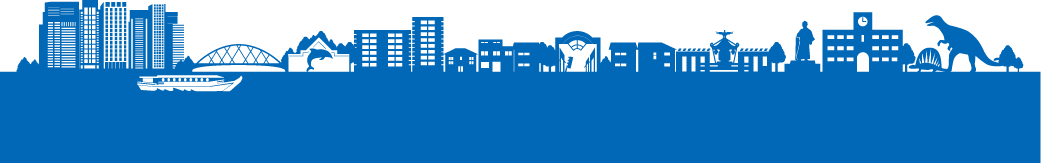 令和4年12月28日
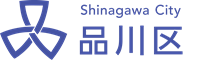 品川区長 記者会見資料
定例記者会見について
月１回程度の開催
　　　主に区議会定例会の開会前と閉会後

内容
区議会に提案する議案
施策の進捗状況　ほか
　

記者会見の様子は、YouTubeでライブ配信
　　
次回
　　　令和５年２月２日(木)　令和５年度予算案プレス発表
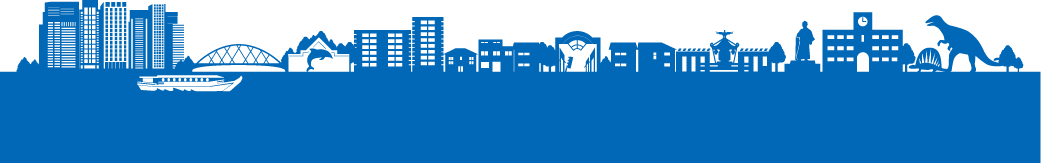 令和4年12月28日